Sveriges Hembygdsförbunds landskapsprogram
Maria Norrfalk, Irene Oskarsson och Eva Kempff

SHF:s landskapskonferens 2019, Nora
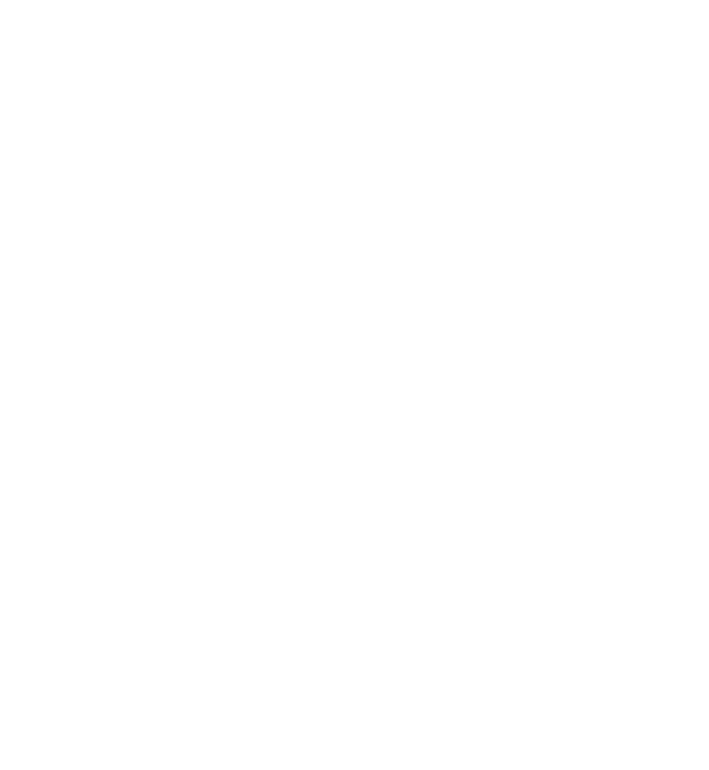 Stärka hembygdsrörelsens röst för den lokala utvecklingen
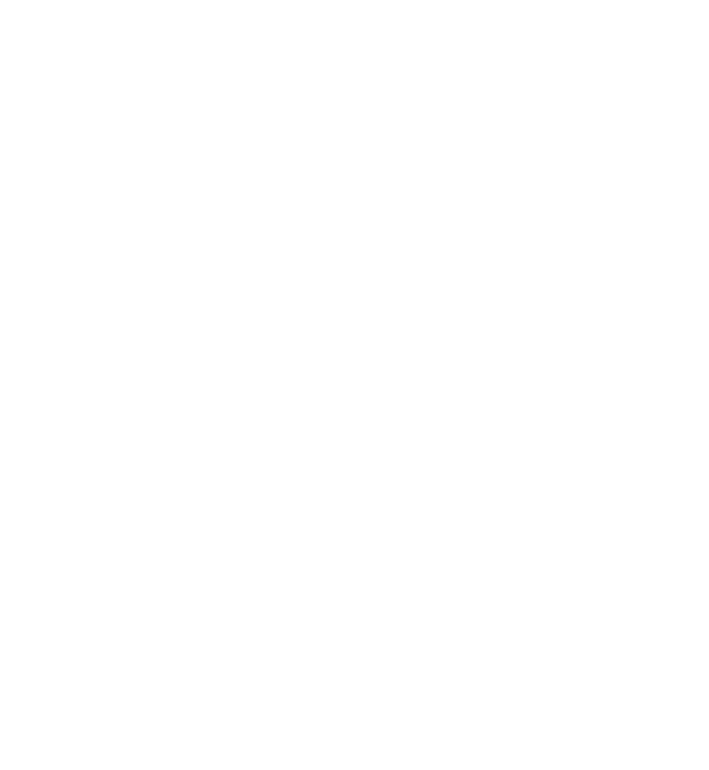 Tydliggöra och öka vårt bidrag till den lokala utvecklingen
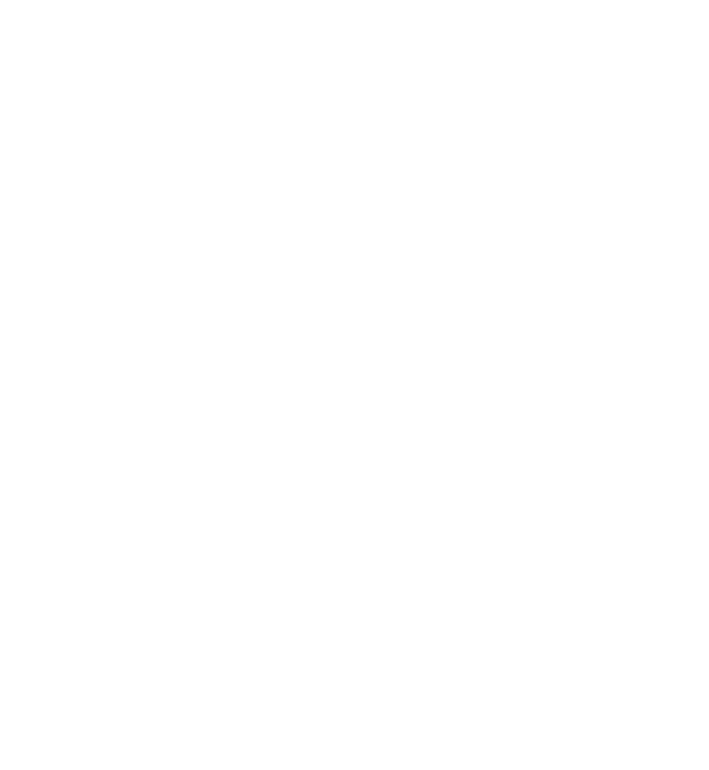 Hållbar lokal utveckling som hembygdsrörelsen vill ha den
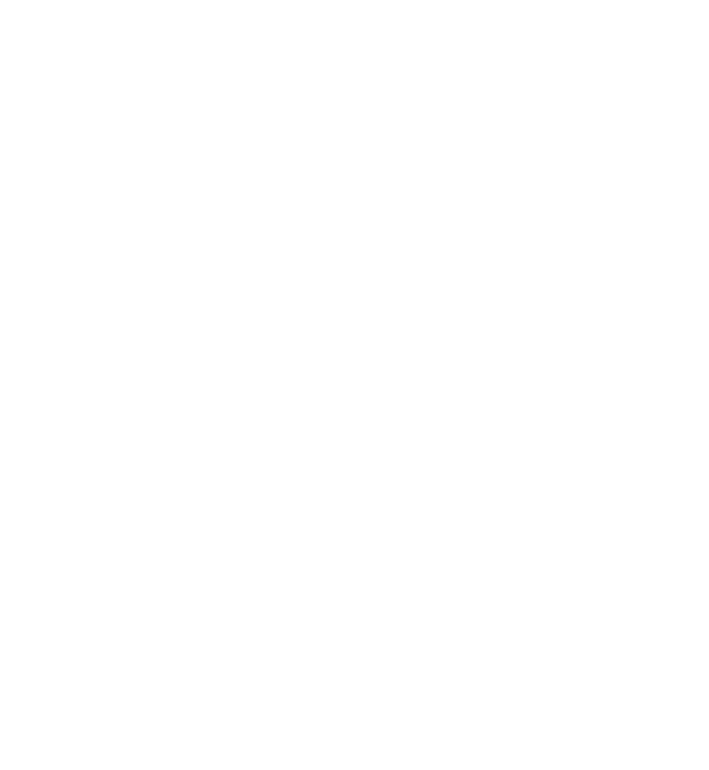 Största hoten?
Hur vill vi ha det?
Hur blir det hållbart?
Vad kan hembygdsrörelsen göra?
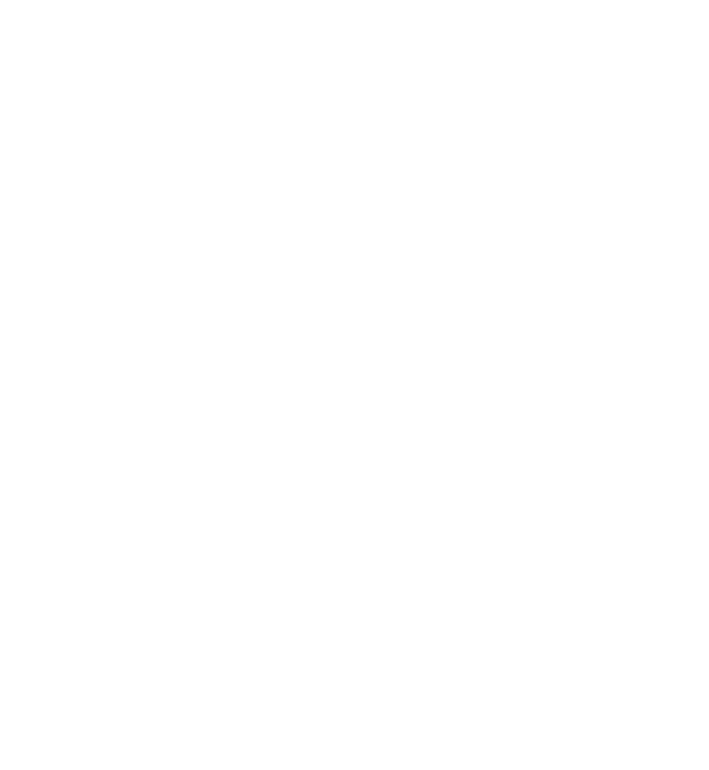 Igenväxning
Vattenförvaltning
Skogsbruk
Förtätning
Attityder till historia
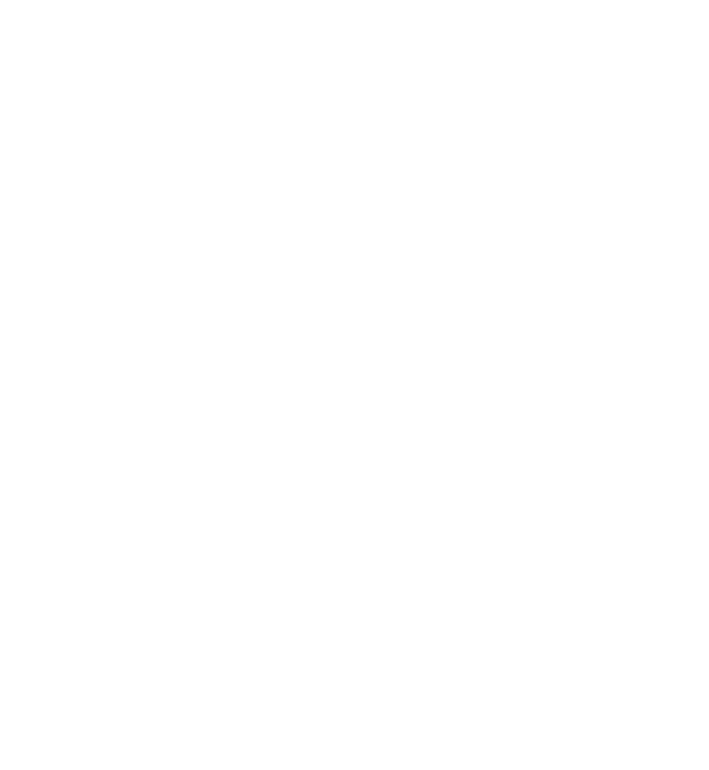 Komplettering av 
Sveriges miljömål
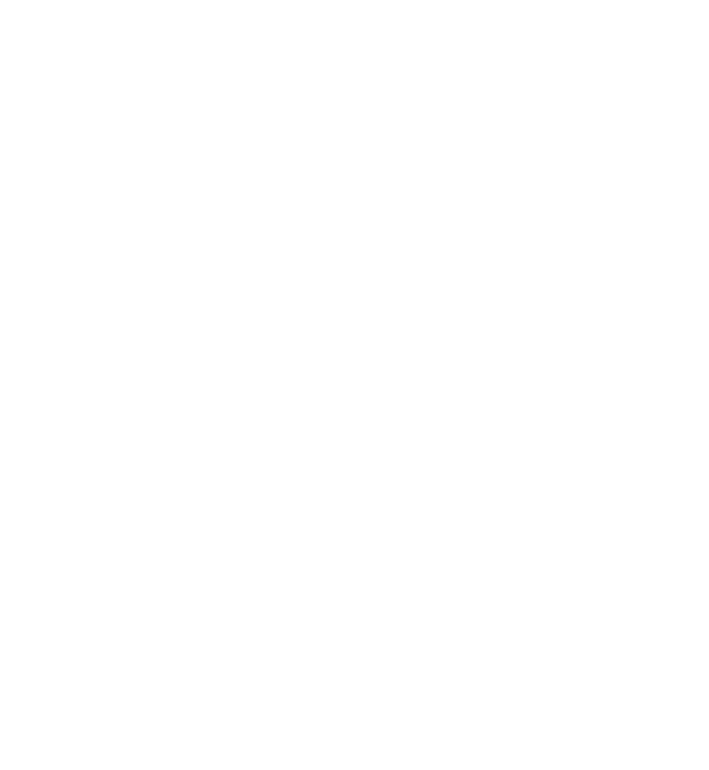 ”Det är i natur- och kulturlandskapet vi alla lever. Det lokala landskapet är det vi inom hembygdsrörelsen kallar hembygd. Hur landskapet tas tillvara, används och utvecklas är avgörande för hur människor trivs och känner sig hemma. Genom att arbeta med landskapet bidrar vi till en hållbar samhällsutveckling och goda livsmiljöer.”
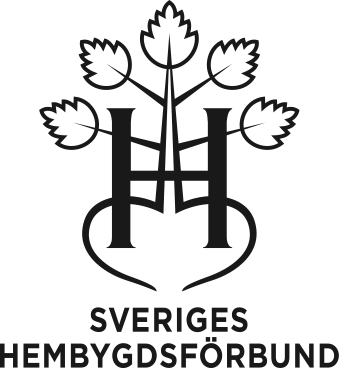 Vi vill se en hållbar utveckling som utgår från lokalsamhället

Vi vill se en gemensam helhetssyn kring landskapets värden

Vi vill att sociala och kulturella värden får större betydelse i beslut som påverkar landskapet.
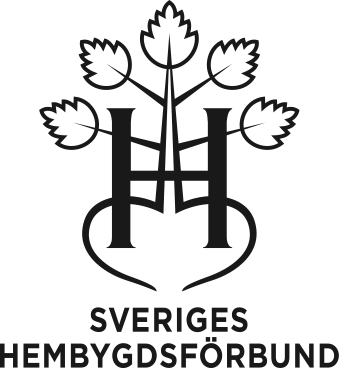 Vi vill se:
Goda bebyggda landskap
Levande sjö- och vattenlandskap
Rika odlingslandskap
Levande skogslandskap
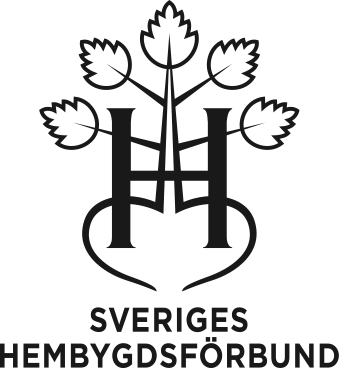 Vi vill se levande sjö- och vattenlandskap…
…där en mångfald av ekonomiska, ekologiska, sociala och kulturella värden används och utvecklas tillsammans på ett hållbart sätt.
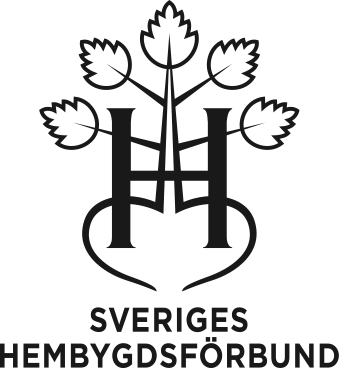 Hur blir det hållbart?
Nationella och regionala myndigheternas värdering och underlag behöver utgå från en helhetssyn på landskapet och dess värden och löpande föra en dialog med lokala organisationer och de människor som bor där och brukar det
De krav som EU:s vattendirektiv medför, behöver mötas med åtgärder som även gynnar sjö- och vattenlandskapens olika sociala, kulturella och ekonomiska värden, utifrån vad direktivet faktiskt medger

Vattenråden, som är de lokala och regionala samverkansorganen i vattenfrågor, behöver bjuda in även organisationer som företräder kulturella och sociala intressen i dialogen om lokal vattenvård
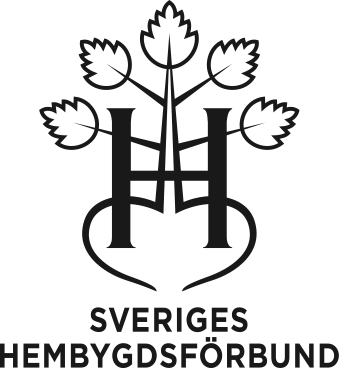 Hur blir det hållbart?
Vattenråden
Vattenförhallningen
Krav
Vattenområdena
Kunskap
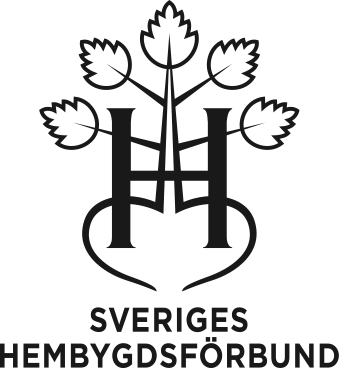 Vad kan vi bidra med?
Kunskap!
Påverka!
Metoder!
Opinion!
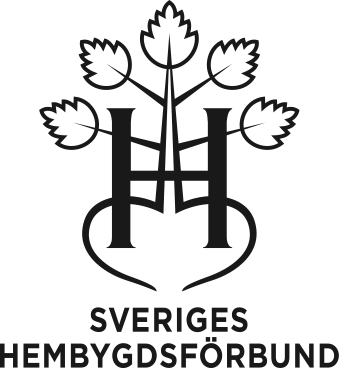 Samverkan!
Landskapsprogrammet:

Beslut inriktning SHF styrelse september 2019
Remiss till regionala förbunden höst/vinter 2019/2020 – användbart för föreningarna? 
Utveckling vinter/vår 2020
Beslut våren 2020
Hemsida och pamflett
Handböcker, information,exempel, kurser/cirklar…
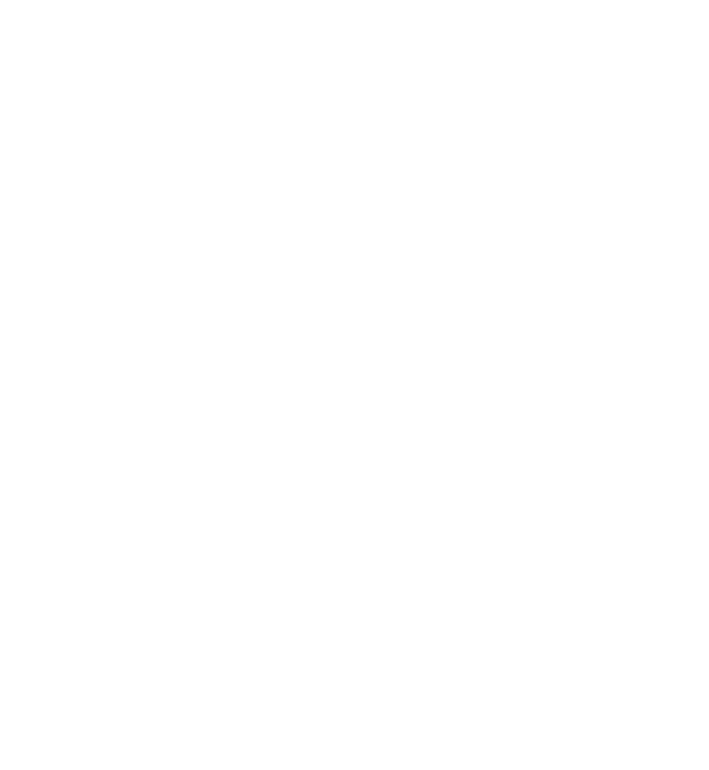 Tack!
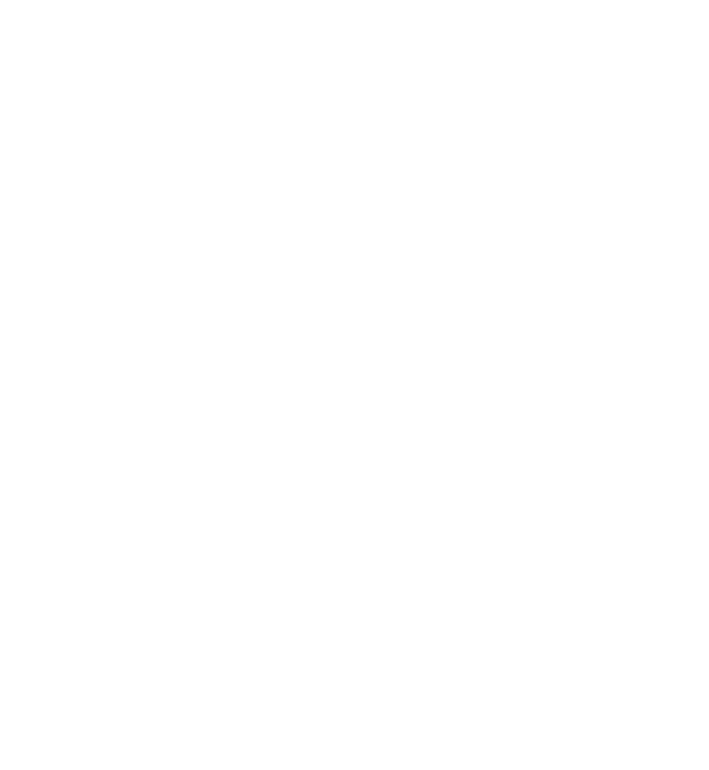